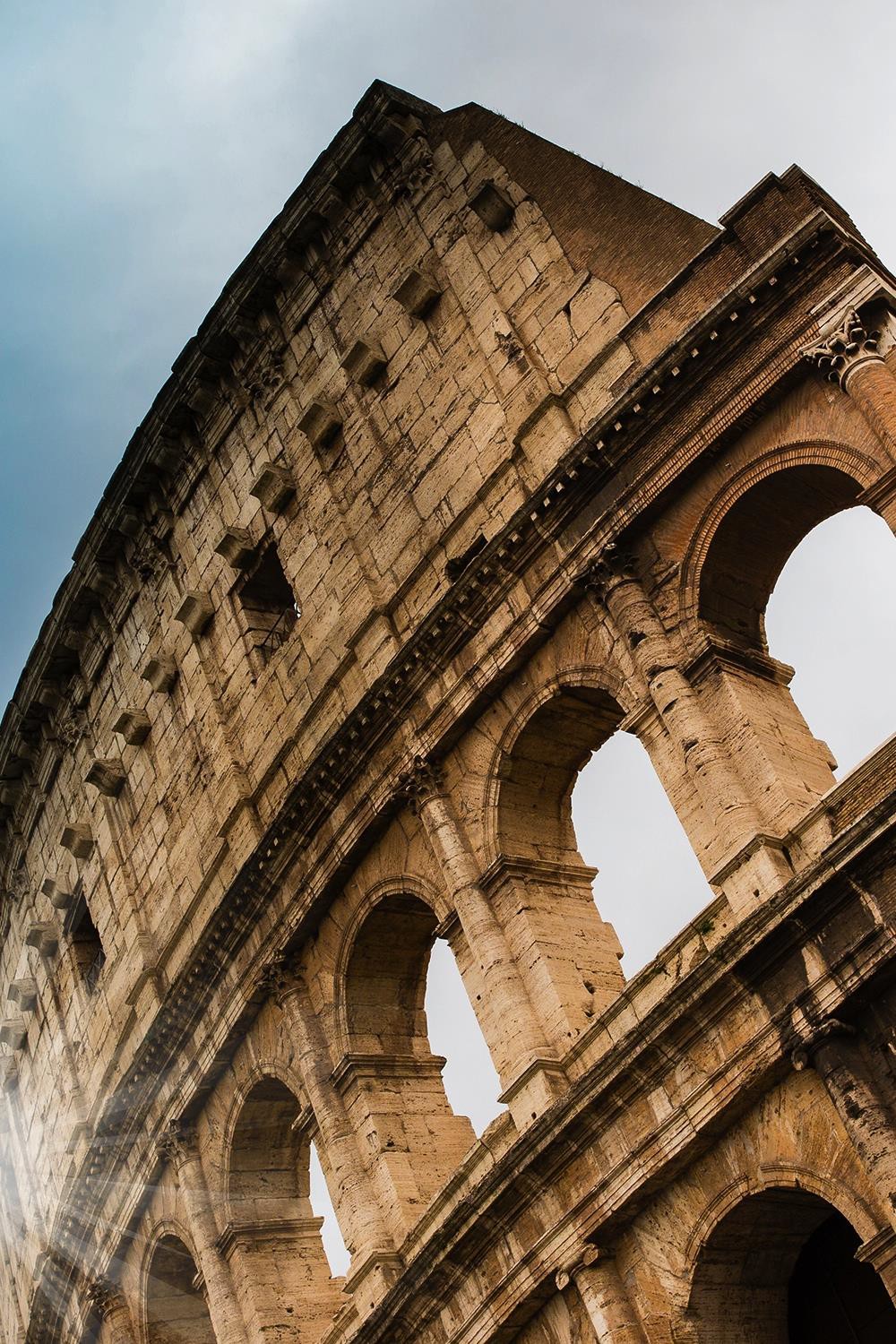 PROFESSIONAL ASSOCIATIONS: WHY PARTICIPATE?
THE PROFESSION THAT MAKES A DIFFERENCE
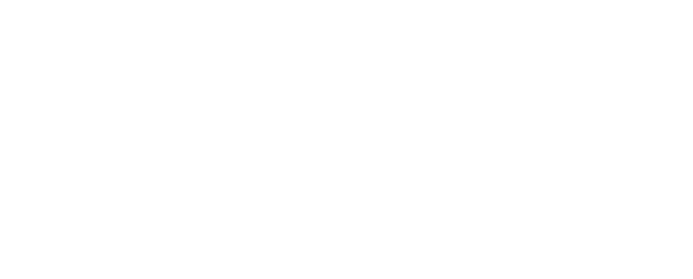 Presenter:
Organization
Date
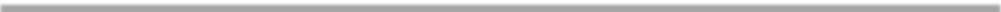 AGENDA
Today’s Professional Association
Determining the right one for you
The IIA as THE Professional Association for Internal Auditors
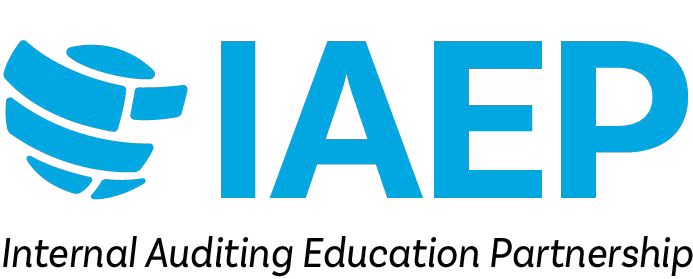 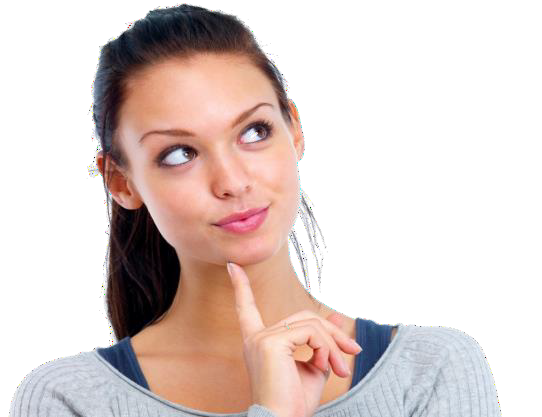 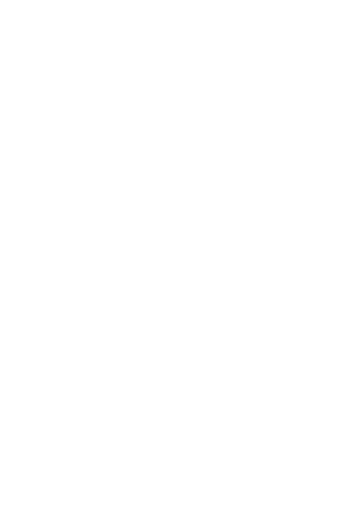 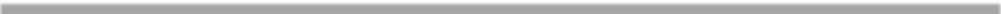 PROFESSIONAL ASSOCIATION
Society of professionals
An organization composed of members of a particular profession that regulates entry to and sets and maintains standards for that profession
As defined by “encarta.msn.com”
YOUR MEMBERSHIP EXPERIENCE
CHOOSING THE RIGHT ONE
What is important to you?
What is expected at work?
What can you get out of the membership?
What can you give to the profession through membership?
WHAT I NEED FROM THE ASSOCIATION
Professional guidance
Advocacy
Training
Networking
Certification
Specialty programs
Technology
Publications
Services
Local contacts
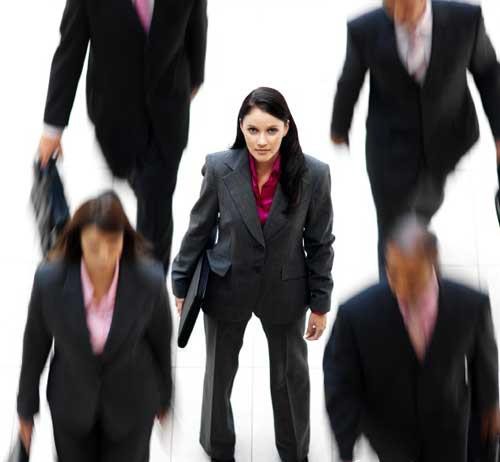 WHAT THE ASSOCIATION NEEDS FROM ME
Involvement in the profession
Involvement in the professional association
Motivating professionals to become members
Mentoring new members
Mentoring students
THE INSTITUTE OF INTERNAL AUDITORS
THE INSTITUTE OF INTERNAL AUDITORS (IIA)

International Professional Association
Established in 1941
Global Headquarters – Altamonte Springs, Florida, U.S.A.
More than 170,000 members worldwide
Representation in more than 165 countries
THE IIA VISION
The IIA is the internal audit profession's global voice, recognized authority, acknowledged leader, chief advocate, and principal educator.
THE IIA MISSION STATEMENT
The mission of The Institute of Internal Auditors provides dynamic leadership for the global profession of internal auditing.
THE IIA MISSION STATEMENT
Activities in support of this mission will include but will not be limited to:
Advocating and promoting the value that internal audit professionals
add to their organizations;
Providing comprehensive professional educational and development opportunities; standards and other professional practice guidance; and certification programs;
Researching, disseminating, and promoting to practitioners and stakeholders knowledge concerning internal auditing and its appropriate role in control, risk management, and governance;
Educating practitioners and other relevant audiences on best practices in internal auditing; and
Bringing together internal auditors from all countries to share
information and experiences
IIA STRATEGIC PRIORITIES
The IIA has three primary objectives:
Advocacy
To be the recognized voice for the internal audit profession
Globalization
To develop and sustain the internal audit profession globally through appropriate infrastructure, coordination, support, and communication
Service
To provide exceptional service to IIA members
IIA BROAD OBJECTIVES
Acceptance of the internal auditing profession
Increase internal auditing capacity
Provide better services for our members
ADVOCATING FOR THE PROFESSION
A seat on the Standing Advisory Group of the PCAOB
Permanent observer status on INSOTSAI
Respond to various regulators
Basel Committee on Banking Supervision
SEC
OSC
SOX
THE GLOBAL ADVOCACY FRAMEWORK
Maximize influence with limited resources
Focus on key targets
Coordinate efforts globally
Set objectives; record progress
Provide consistent impression of internal auditing 	profession and The IIA

ONE MESSAGE, MANY VOICES!
DEVELOPMENT OF STANDARDS AND GUIDANCE

Internal Auditing Standards Board
Exposure Draft Process
Approval and implementation date
Professional Issues Committee
COMMON BODY OF KNOWLEDGE (CBOK)
Global survey
Summary of the global practice of internal auditing
Insights into the practice of internal auditing, how it has changed, and where it is going
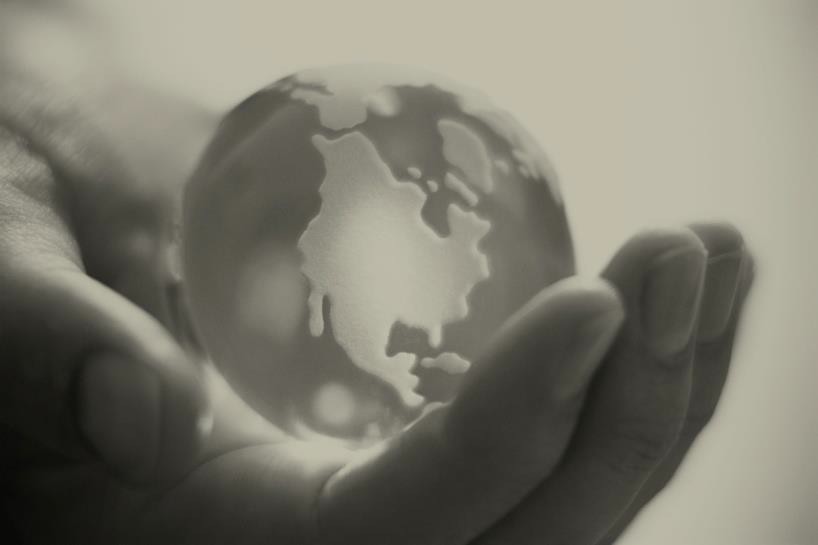 CERTIFICATION PROGRAM
Certified Internal Auditor (CIA)
Certified Government Auditing Professional (CGAP)
Certification in Control Self-Assessment (CCSA)
Certified Financial Services Auditor (CFSA)
Certification in Risk Management Assurance
AUDIT CAREER CENTER
Career Opportunities
Online Resume
Search Postings
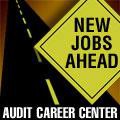 IIA MEMBERSHIP
The IIA is a professional association of individual members
All members commit to follow the IIA Code of Ethics and International Standards for the Professional Practice of Internal Auditing
Members are served via local chapters or institutes, or directly as members-at-large (where no chapter/affiliate exists)
PUBLIC AND PRVATE
IIA members come from a wide variety of
public and private sectors, which include:
Agriculture
Forestry, and fisheries
Mining
Contract construction
Manufacturing
Transportation
Communications
Utility services
Wholesale and retail trade
Financial
Insurance
Real estate
Services
Education
Government
PROFESSIONAL RESPONSIBILITIES
IIA members have various professional responsibilities, including:
Internal Auditing
Risk Management
Governance
Internal Control
IT Audit
Education
Security
MEMBERSHIP CATEGORIES – NORTH AMERICA

Individual Membership
Regular
Educational
Government
Student
Retired
Life

Group Membership
Audit Group
Government Group
LOCAL IIA AFFILIATION
In North America - join as members of The IIA directly; assigned to a chapter in their area
All other regions - become members of The IIA by joining an IIA institute in your region
THE [NAME] CHAPTER/INSTITUTE OF THE IIA

Became a Chapter/Institute on [date]
[number of] Members
[Chapter/Institute Website]
Other pertinent information about the local IIA
THE PROFESSION FOR THE FUTURE… INTERNAL AUDITING
For more information…
E-mail: academic@theiia.org Website: www.theiia.org/academic or www.globaltheiia.org
Telephone: +1 407 937 1100
Fax: +1 407 937 1101